Презентация выполнена учителем математики  МБОУ Красновской СОШ Тарасовского района, Ростовской области Демьяненко И.Н.  2012 год
А
N
M
α
K
D
В
С
Сечение
A
N
M
α
K
D
B
C
Рассмотрим типовые задачи на построение сечений многогранников
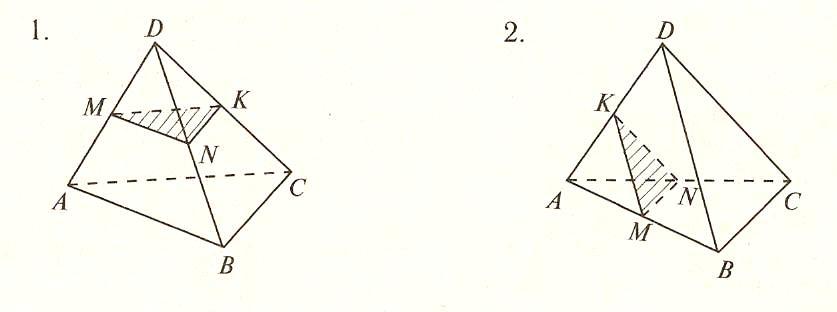 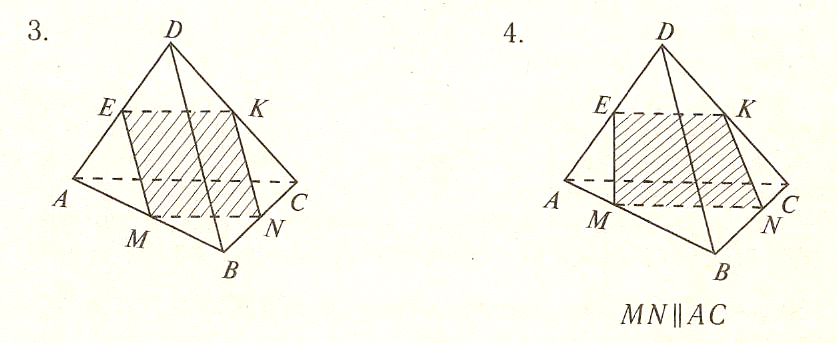 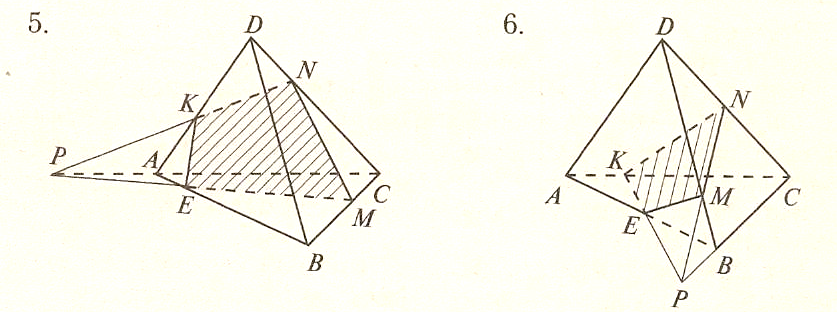 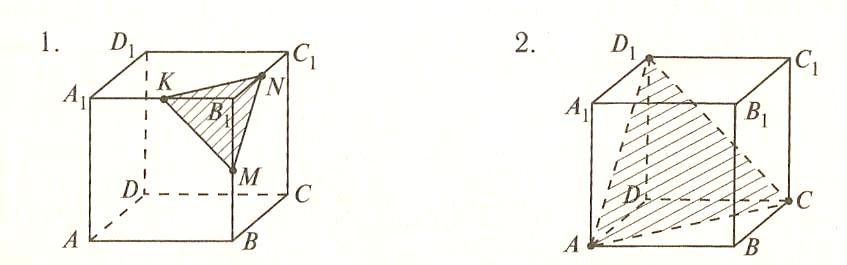 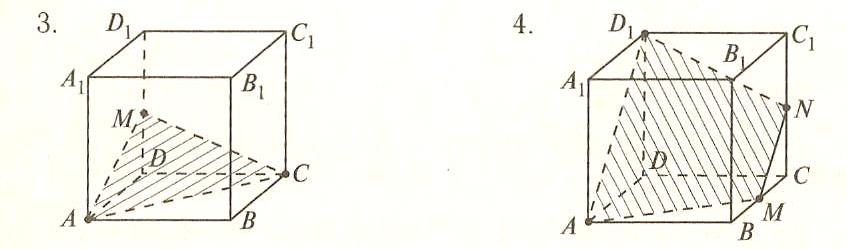 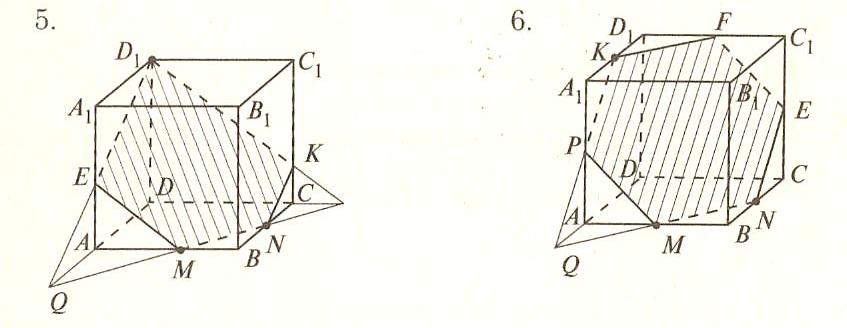 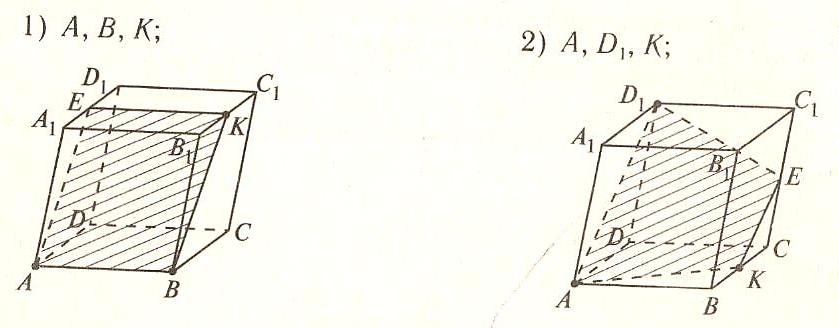 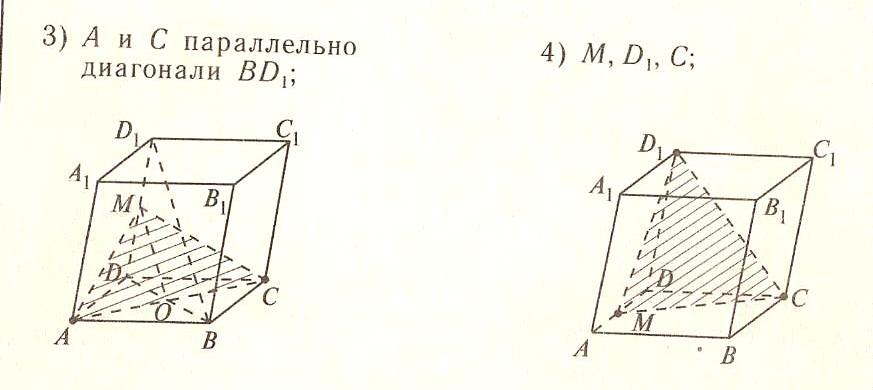 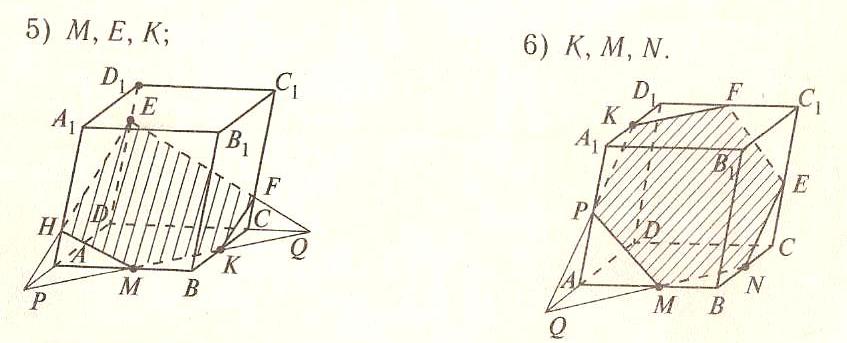 Самостоятельная работа №85, № 105.
Домашнее задание
Индивидуальные карточки с задачами на построение сечений.
Спасибо за урок